Tenure
The cornerstone of small-scale fishing

Maarten Bavinck
Bangkok, May 5th 2022
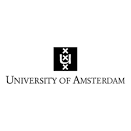 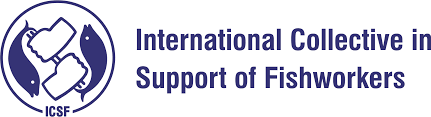 1. Small-scale fishers in Sri Lanka
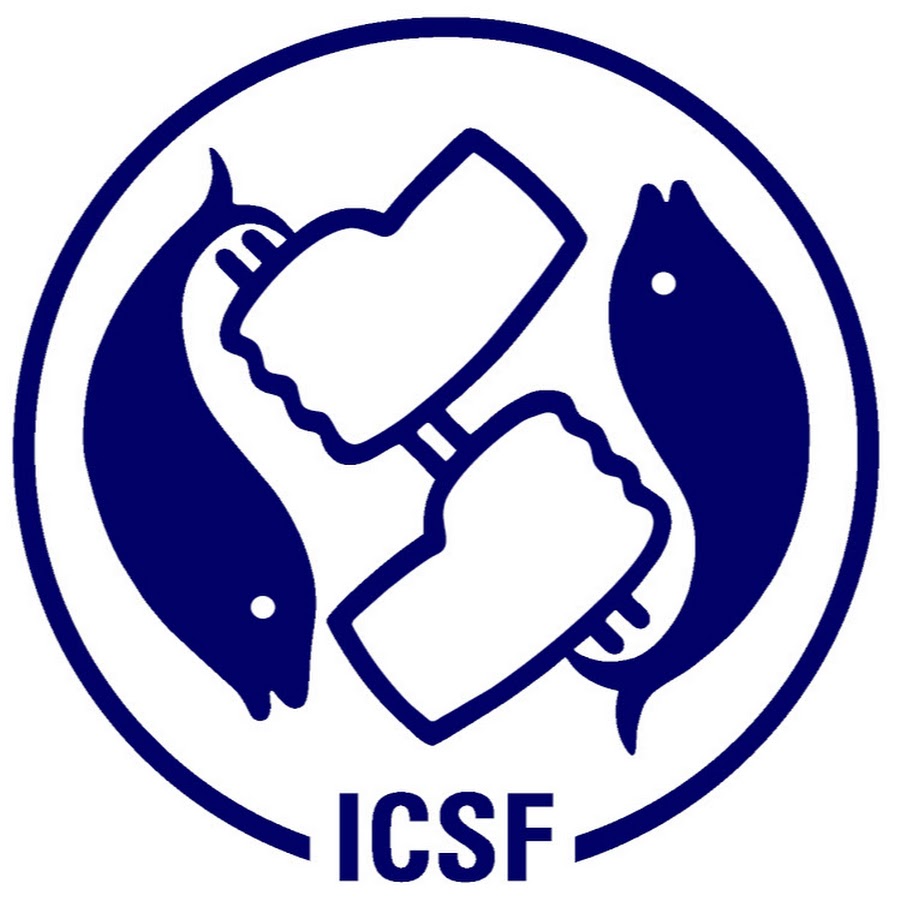 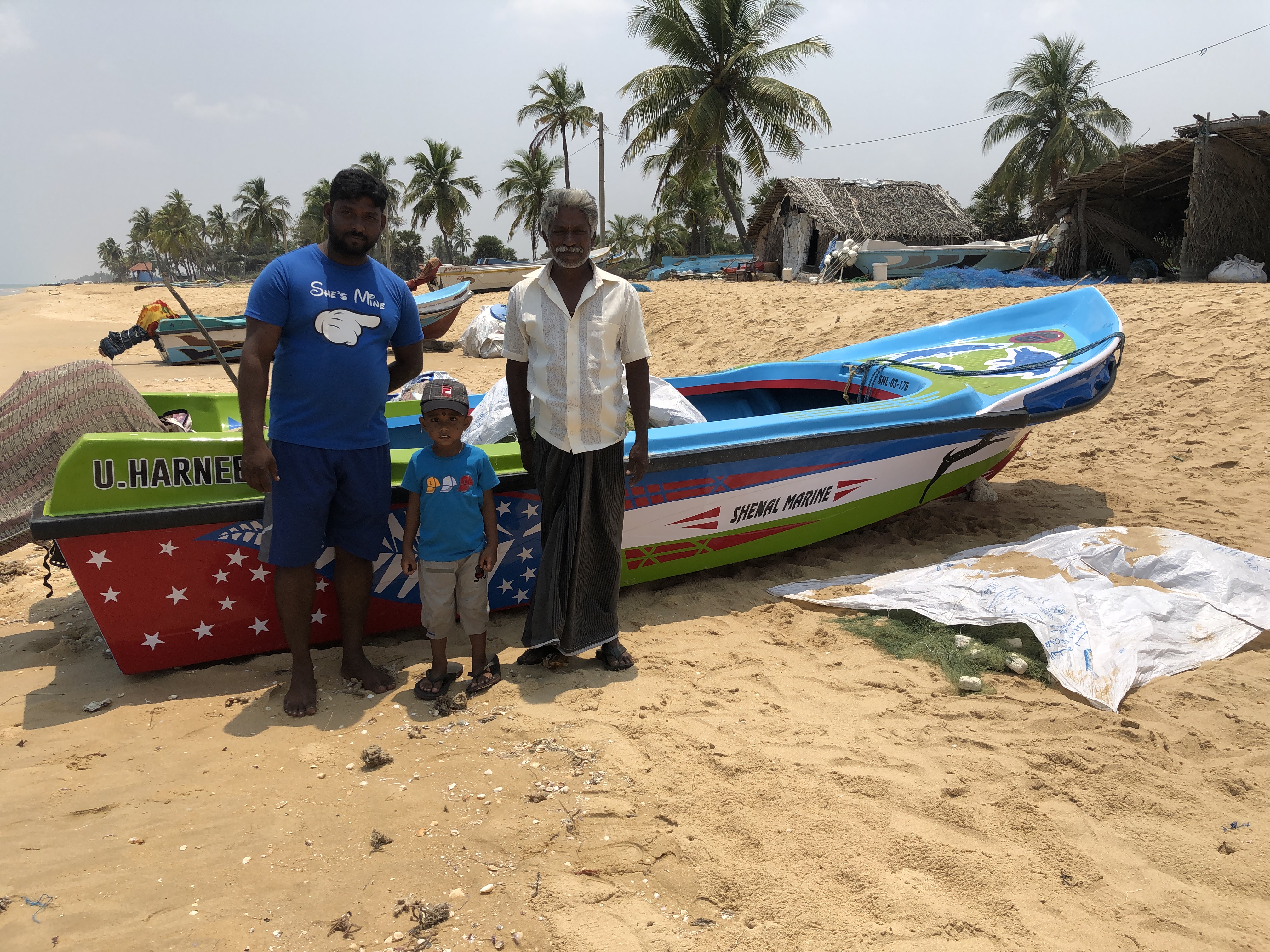 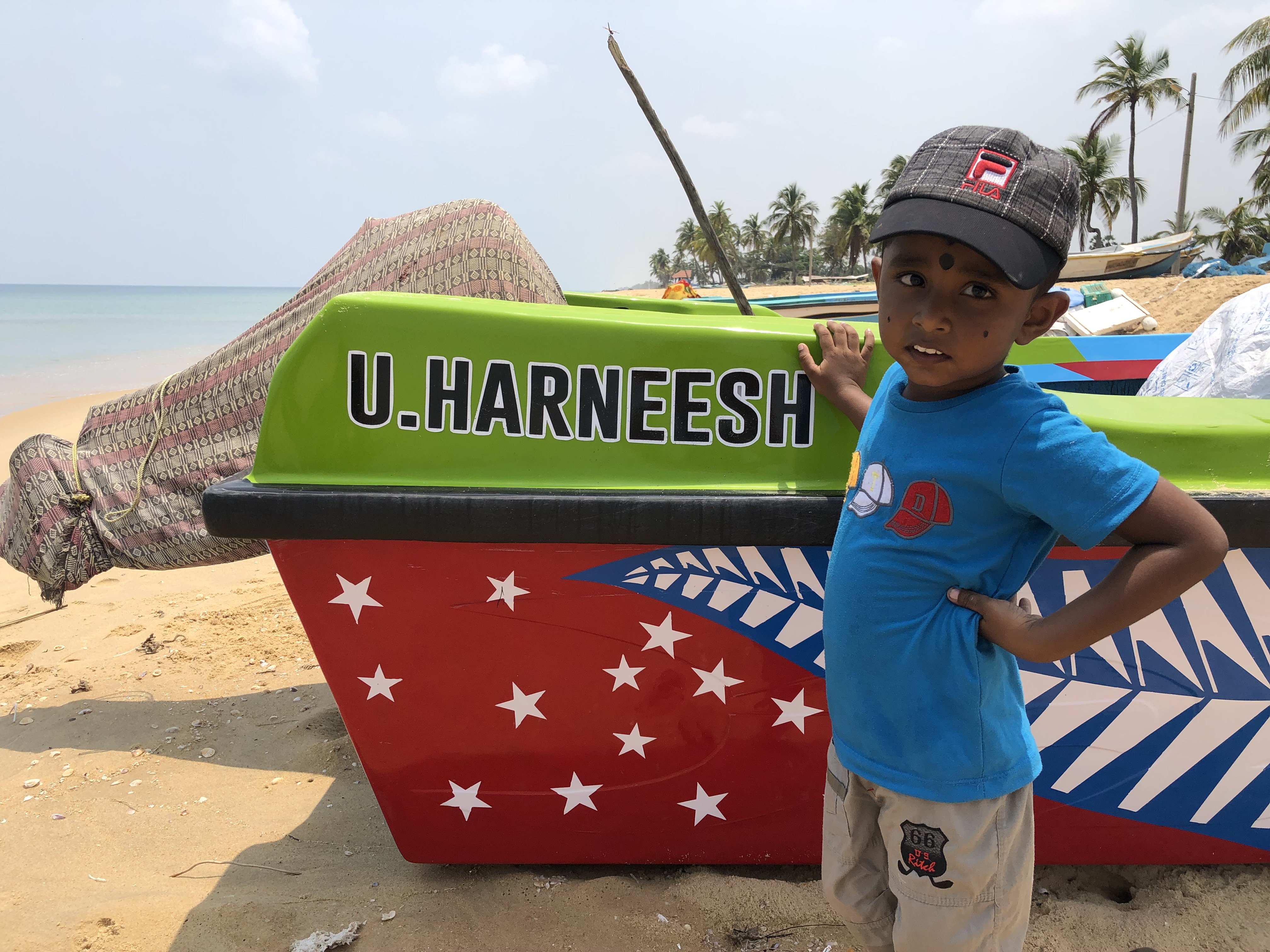 Kanagaratnam and Kunchu
(March 2022)
“Is he going to be a fisher?”
Members of communities
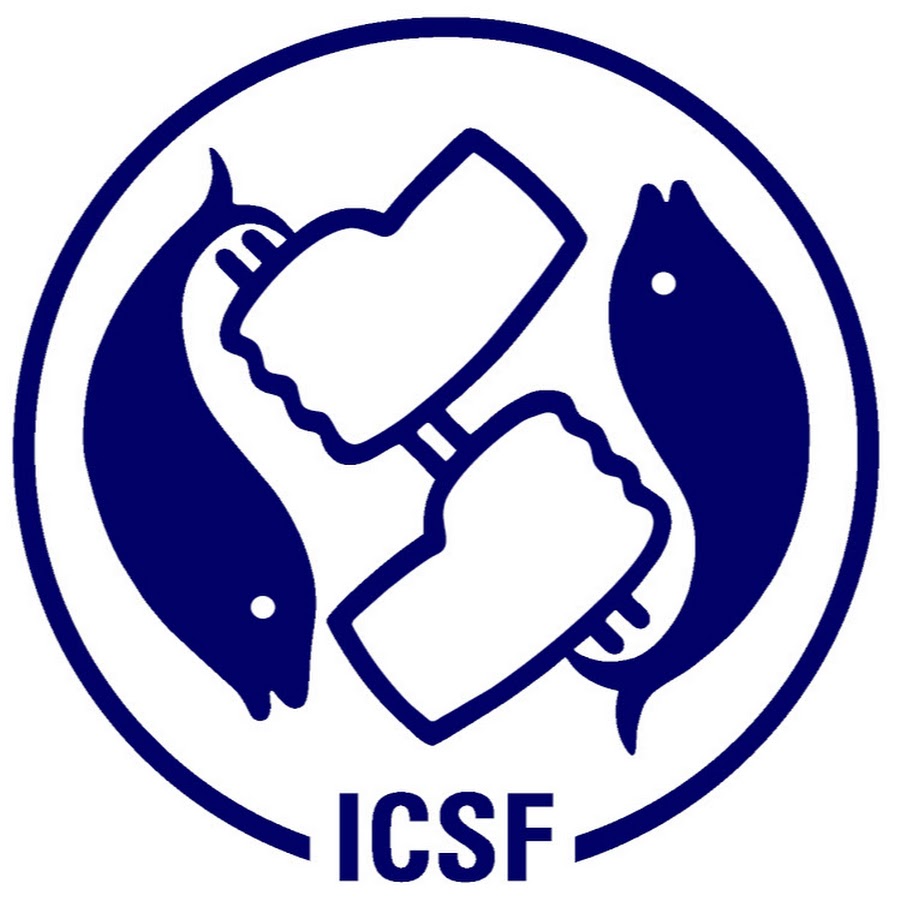 Communities are generally the basis of fisheries tenure.

Will they survive?
Will the children be able to become confident fishworkers?
North Sri Lankan fisher problems:
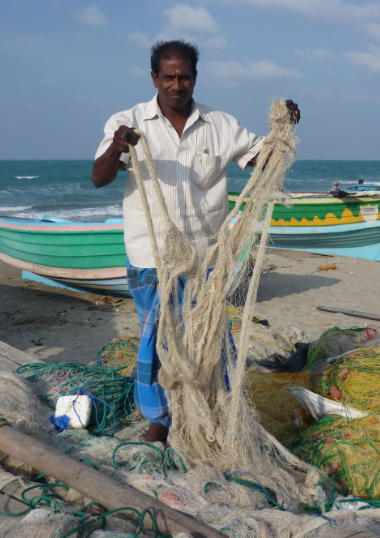 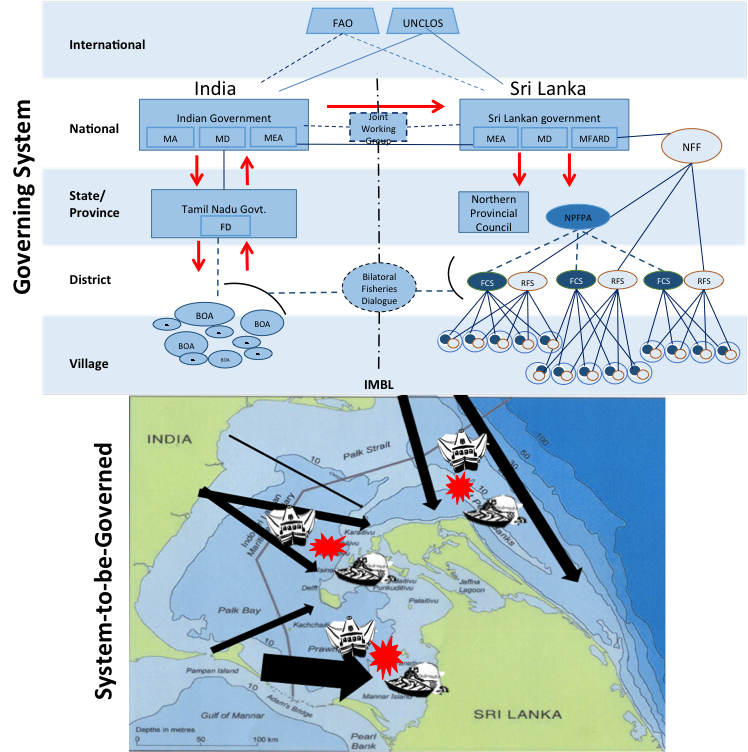 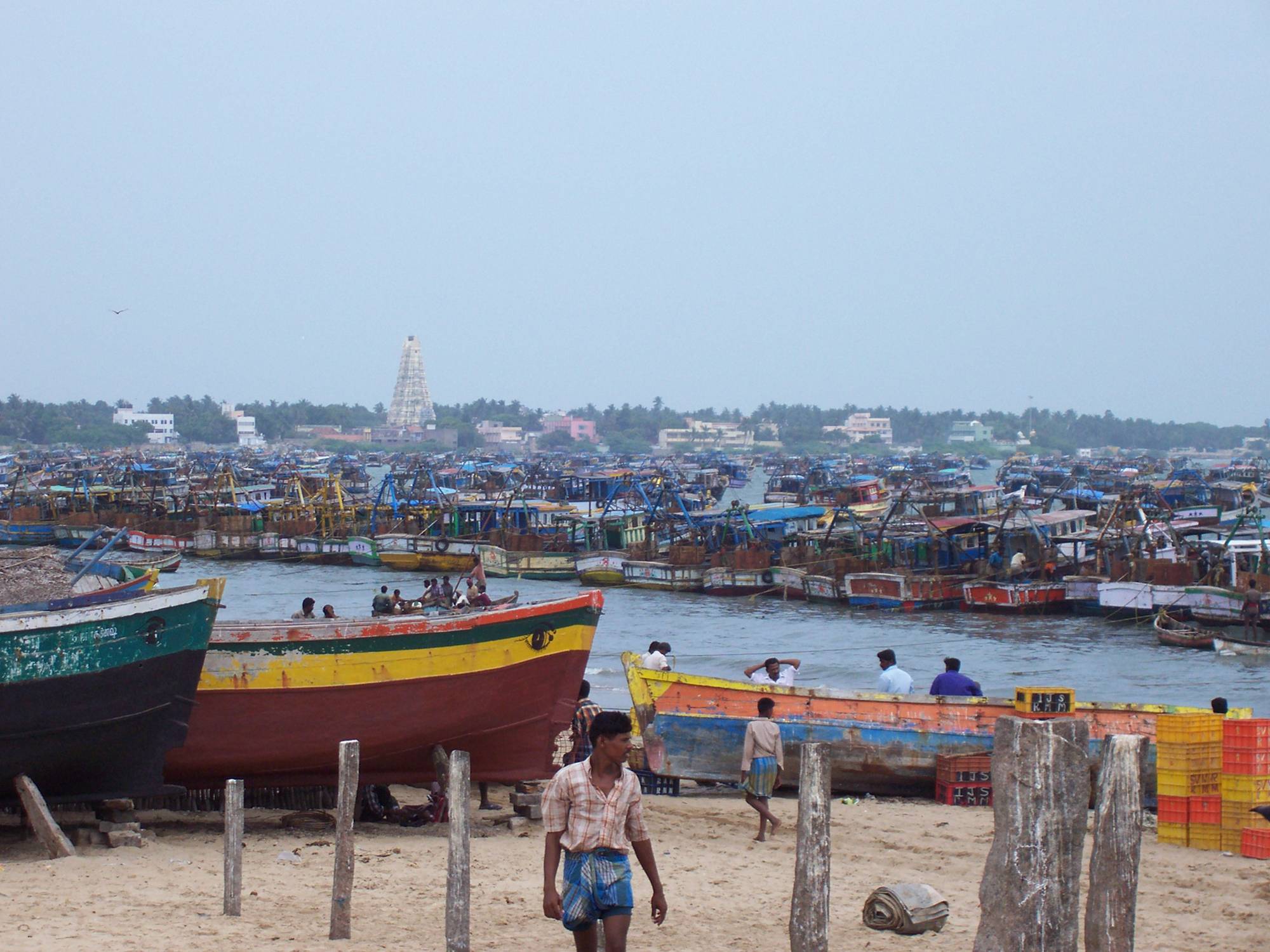 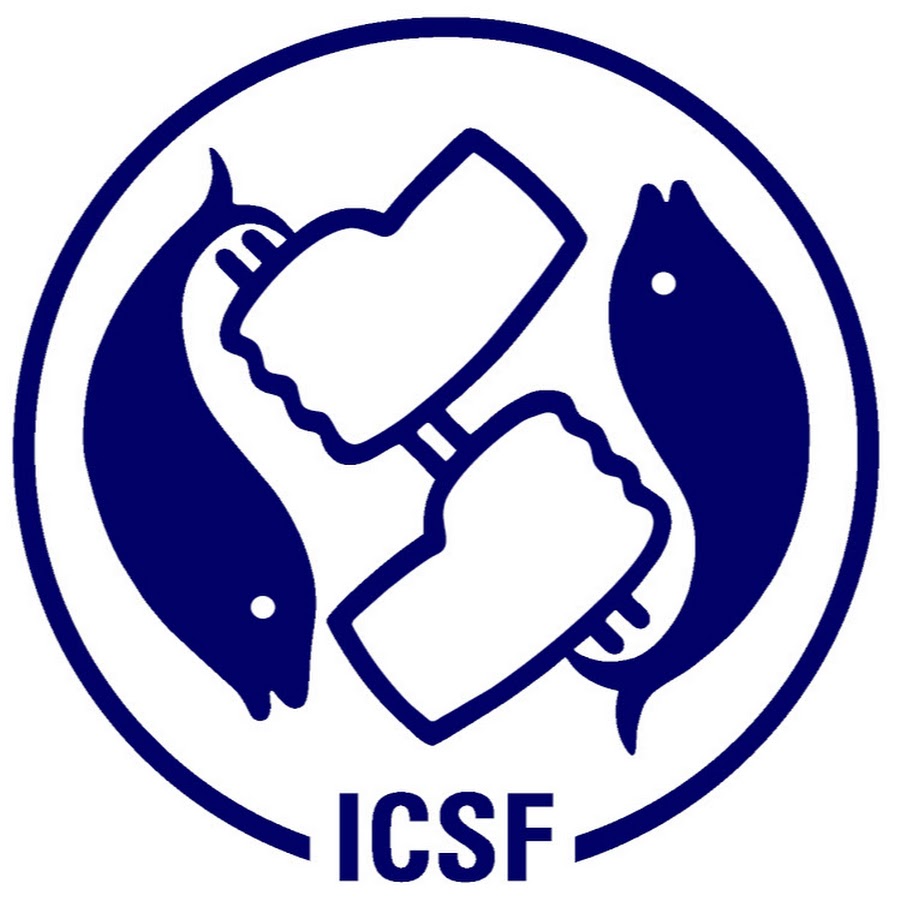 Could it be that ‘problems of tenure’ are the main reason our fisher friends want to leave fisheries?
International attention to tenure
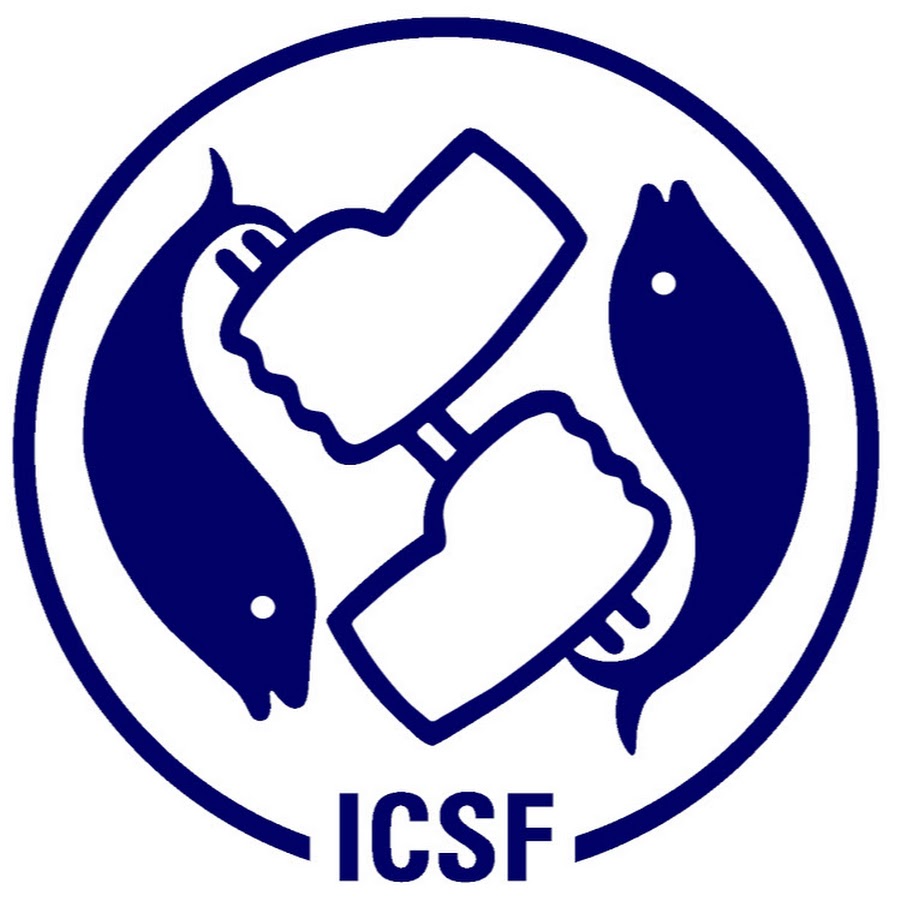 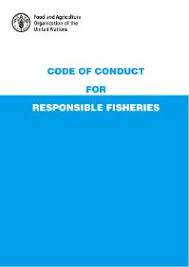 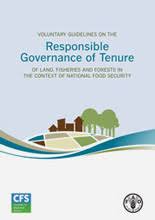 2014
1995
2012
Why are international bodies concerned?
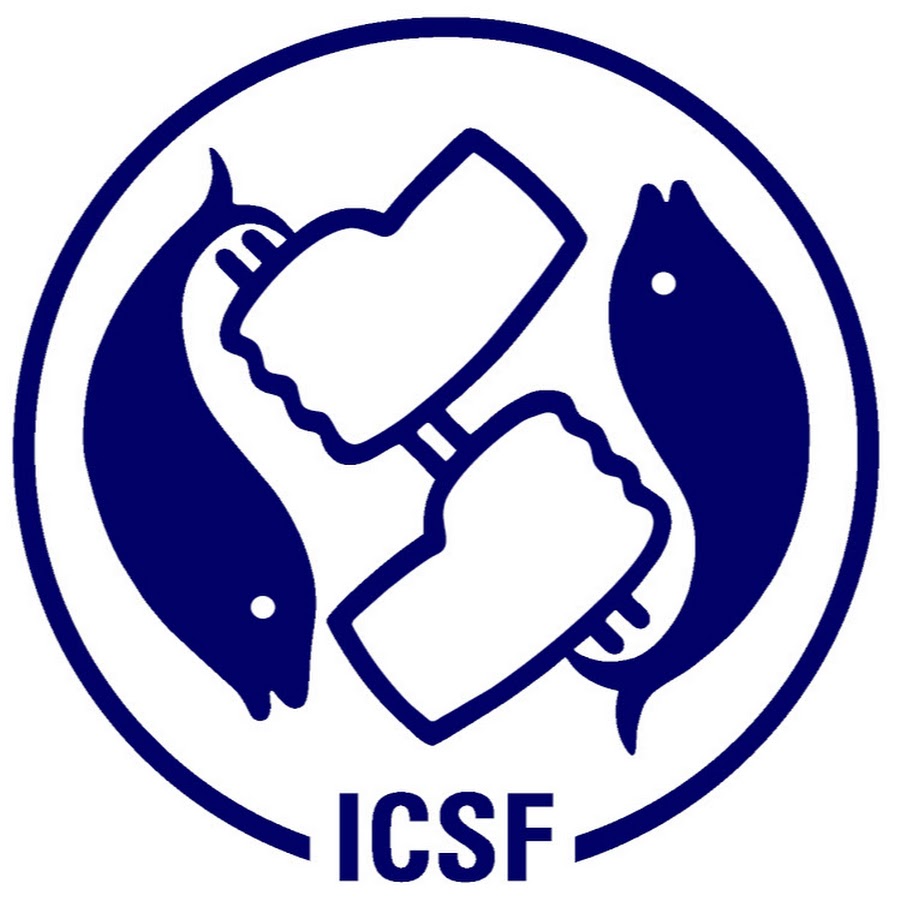 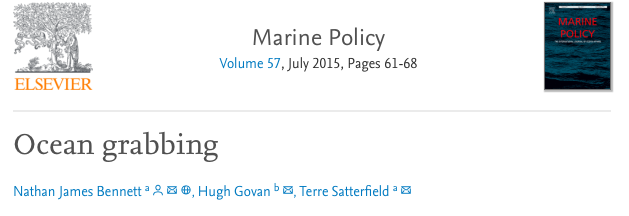 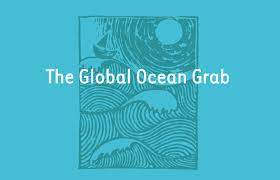 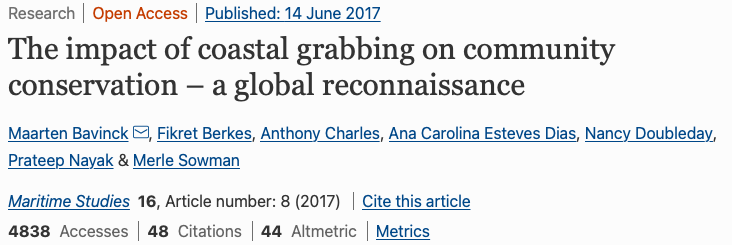 “Many tenure problems arise because of weak governance…” (Tenure Guidelines 2012:5)
2. What are the necessities for fishing?
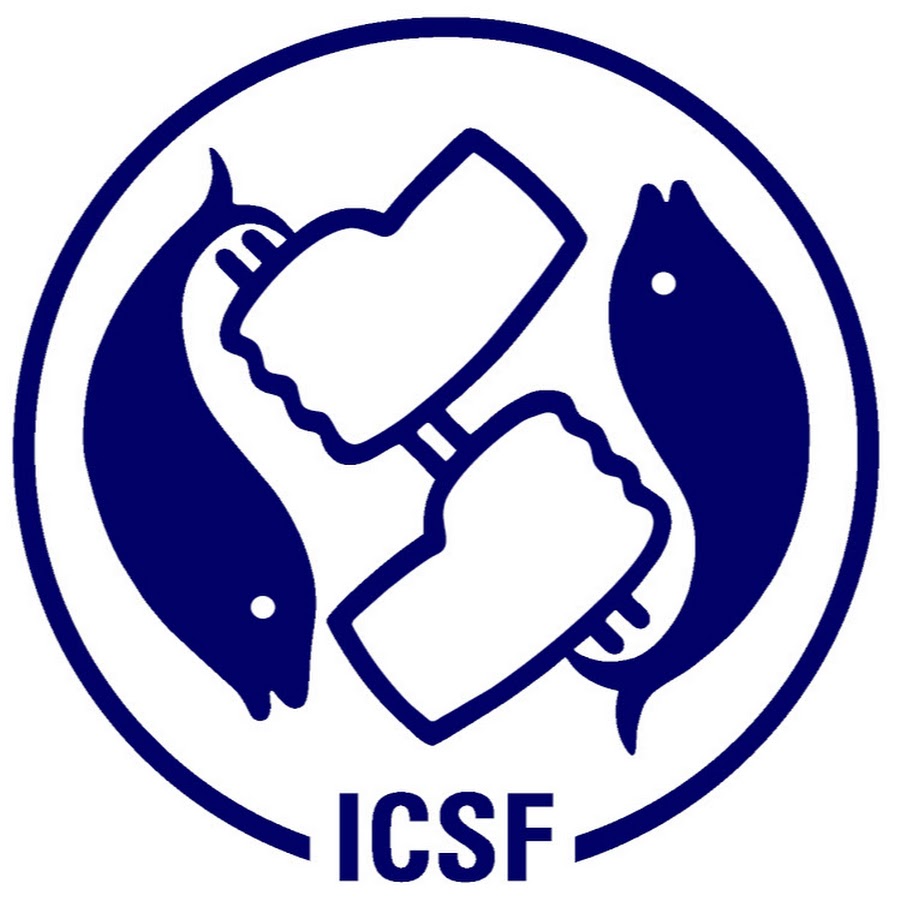 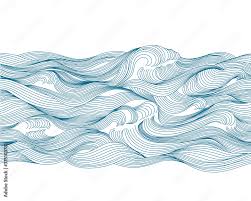 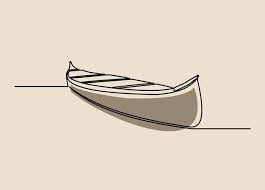 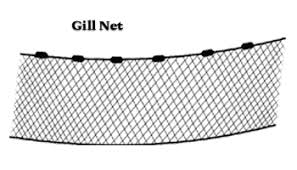 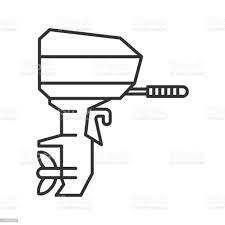 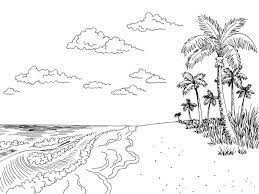 TENURE
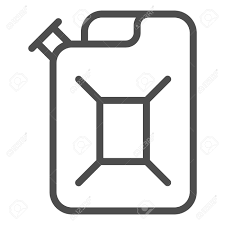 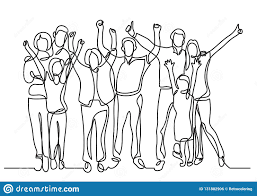 What is ‘tenure’?
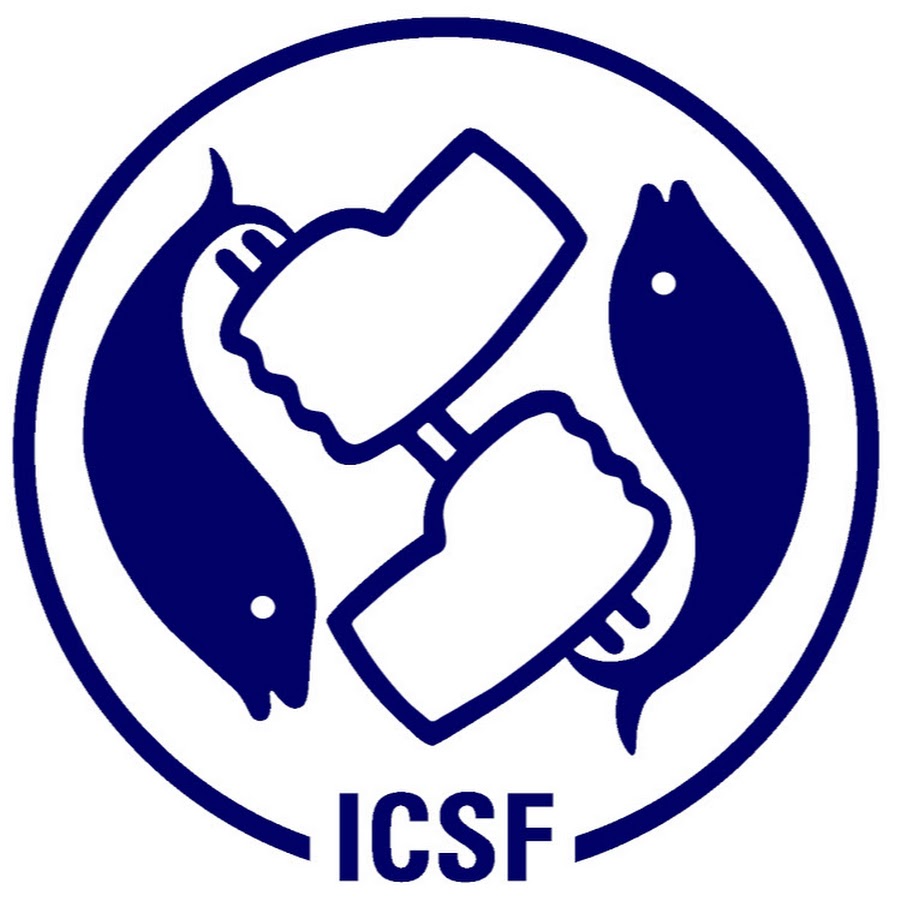 “Tenure systems determine who can use which resources, for how long, and under what conditions” (Tenure Guidelines 2012:5)
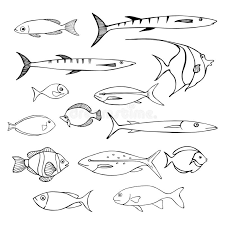 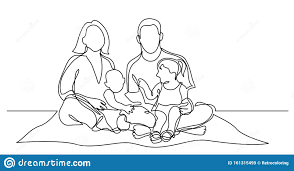 Clear relationship
[property/access]
+ the spaces necessary to go fishing
Tenure is:
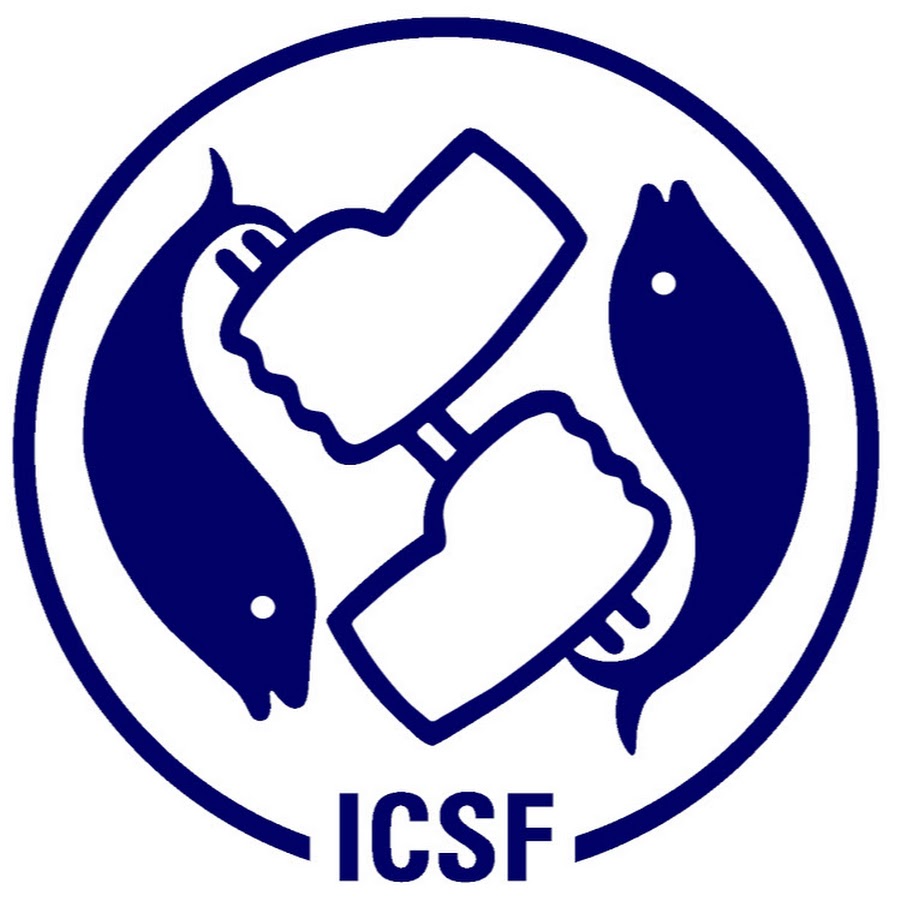 ‘property’ (but also different) – ‘can’t put a fence at sea’
‘control’
‘rights’ and ‘responsibility’ 
and a form of ‘law’


It is the cornerstone of livelihoods, food security and human rights
”We belong here” (and ‘here’ belongs to us).
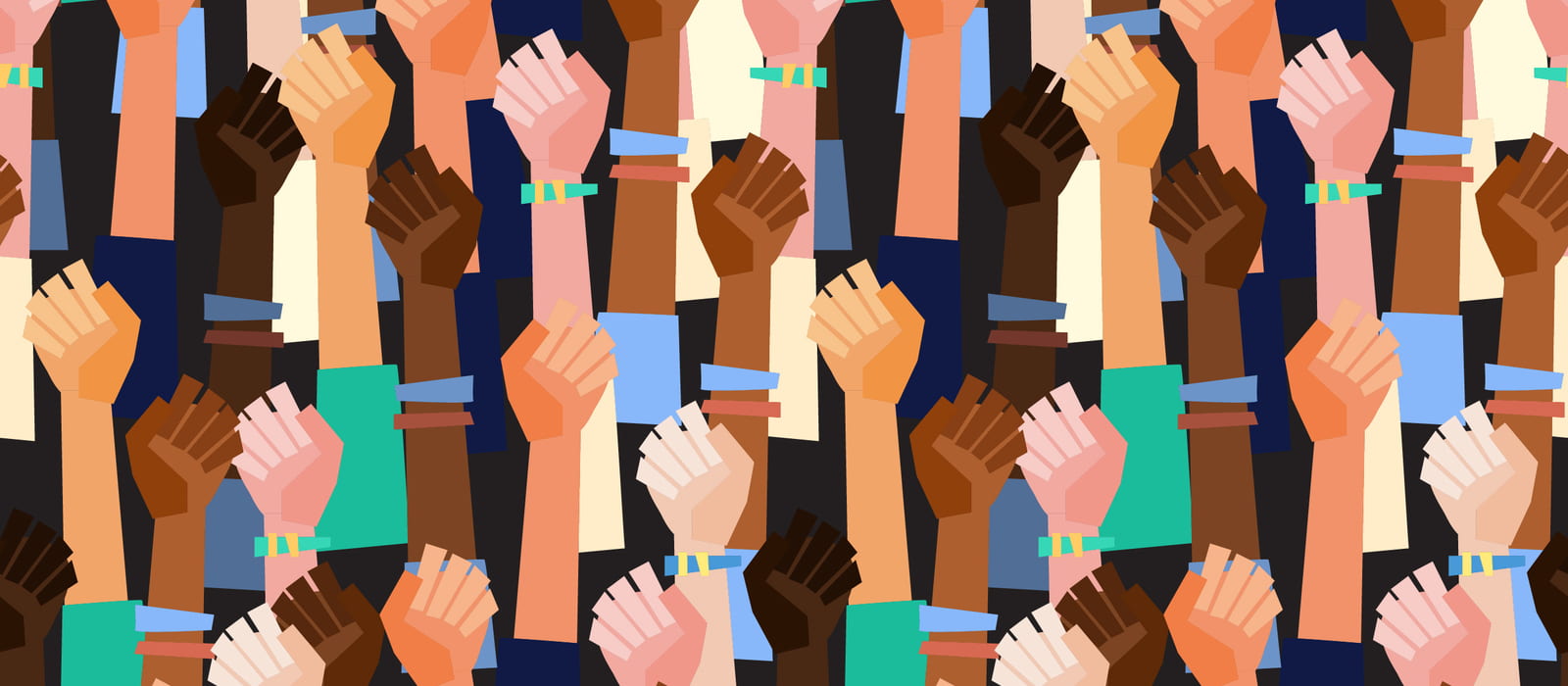 3. What is the current tenure situation:
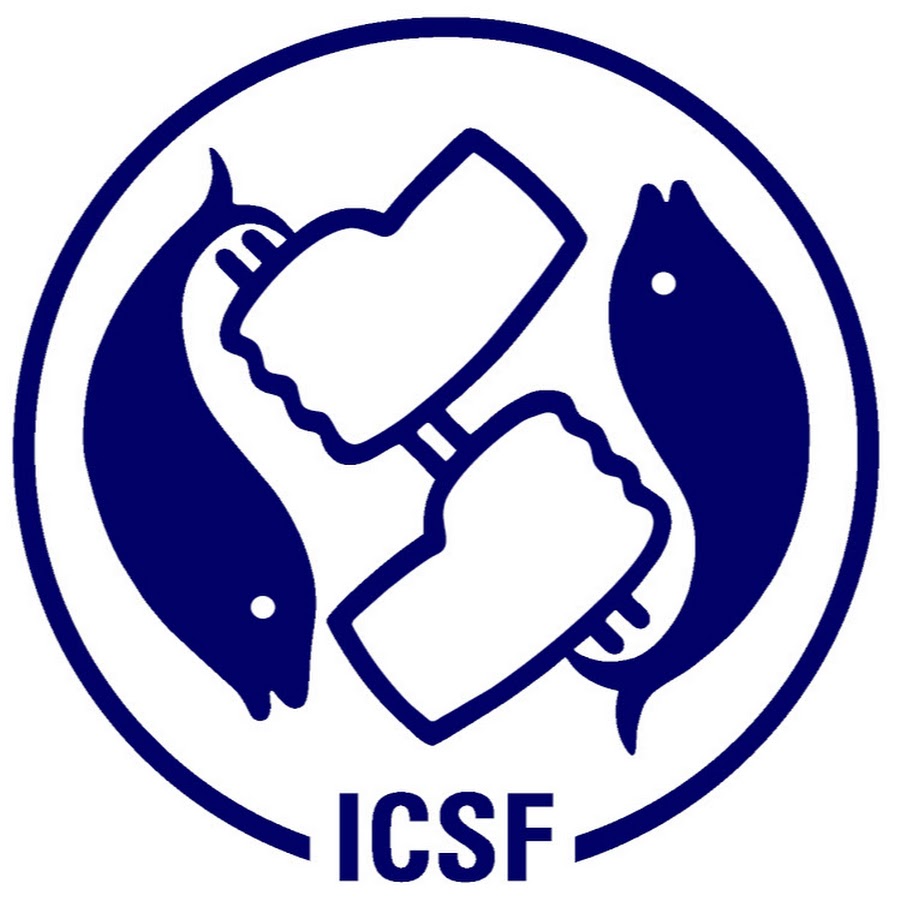 Historical rights
Customary law by fishers 
Governmental law
International law
Other law (companies, NGOs)
No law at all = theft

Rule of thumb: while the influence of customary law is reducing, the influence of governmental  law and other law is increasing.
Mixedness! 
Confusion! 
Loss of control!
Contemporary tenure in South Asia
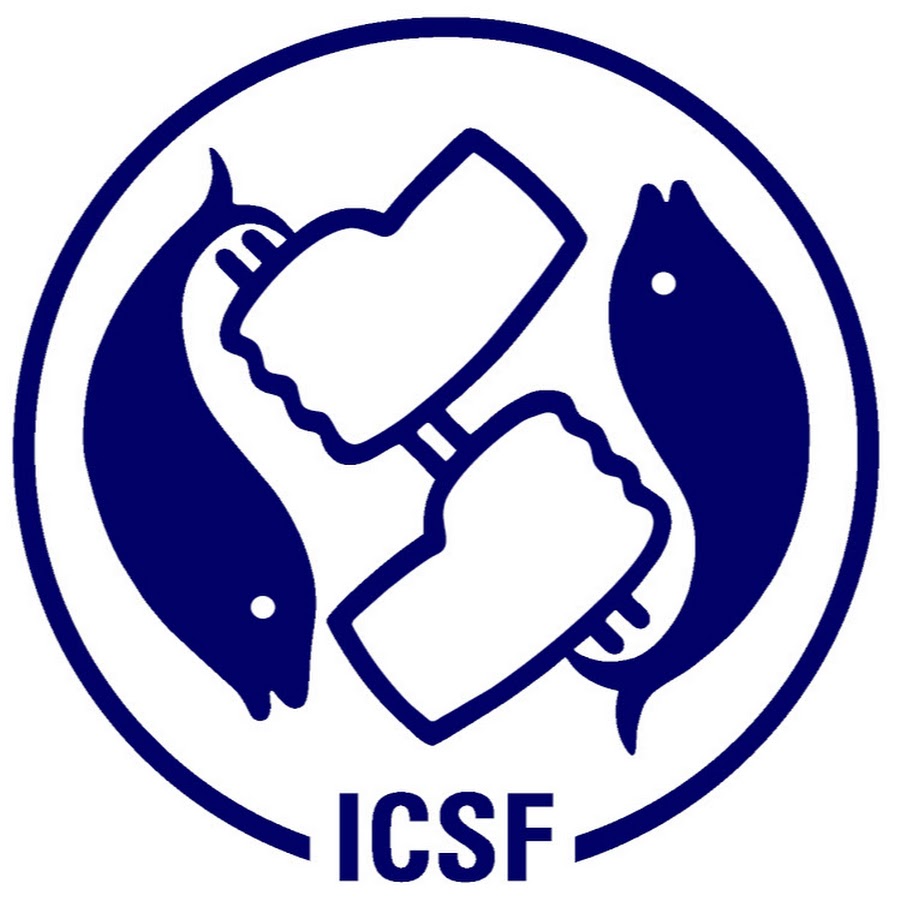 A coastline (beach and waters) divided according to customary tenure
But customary tenure is not recognized by governments
That have introduced new systems of rights (but frequently not implementing them properly).
Role of international law
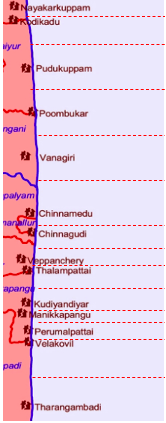 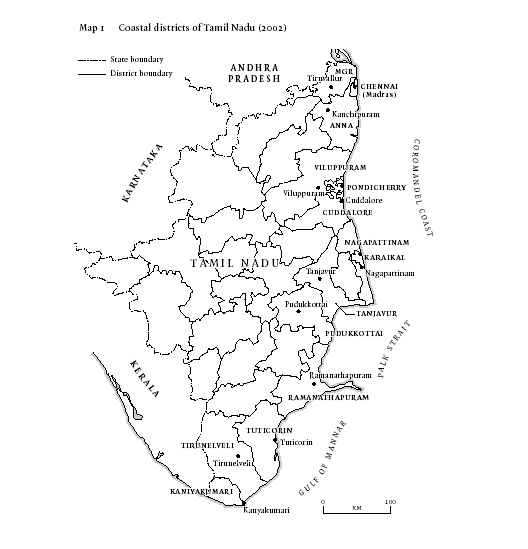 SE India
Customary marine tenure in South Asia
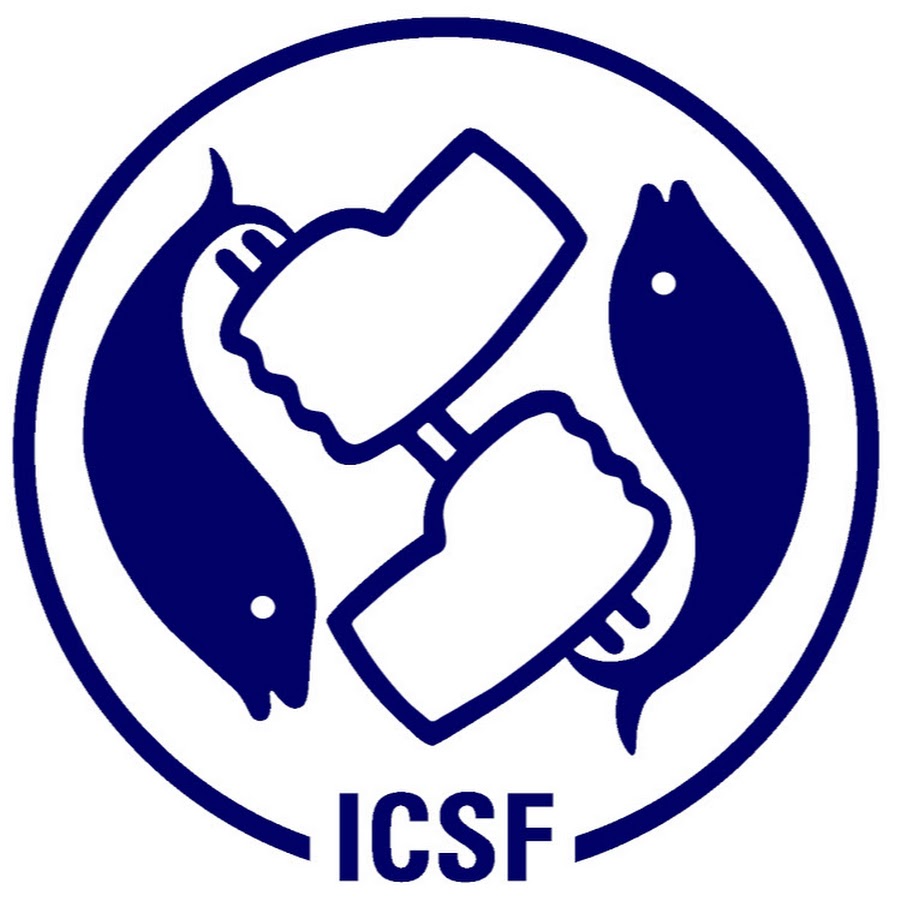 Ur Panchayat (village council) claim tenure over coastal land & water
All adult fishers are represented in the village council:
Take part in decision-making (panchayat meetings)
Pay taxes
Take care of religious obligations
Implement fishing rules at sea
Catch offenders
Defend village territory
Regulate migration
Regulate marketing
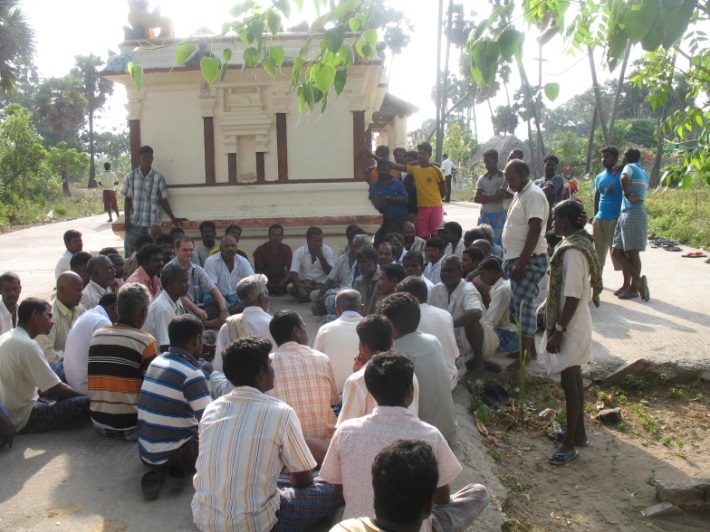 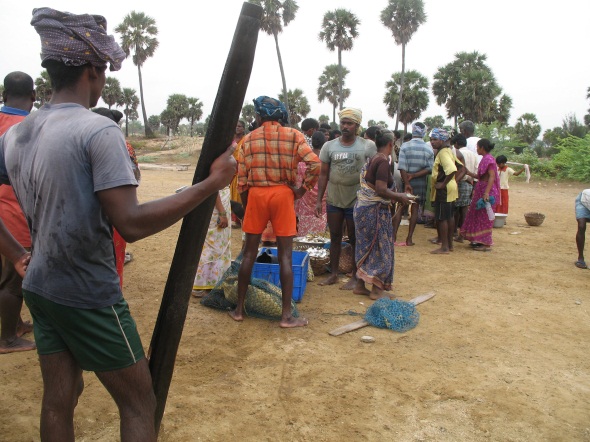 Conditions for successful tenure
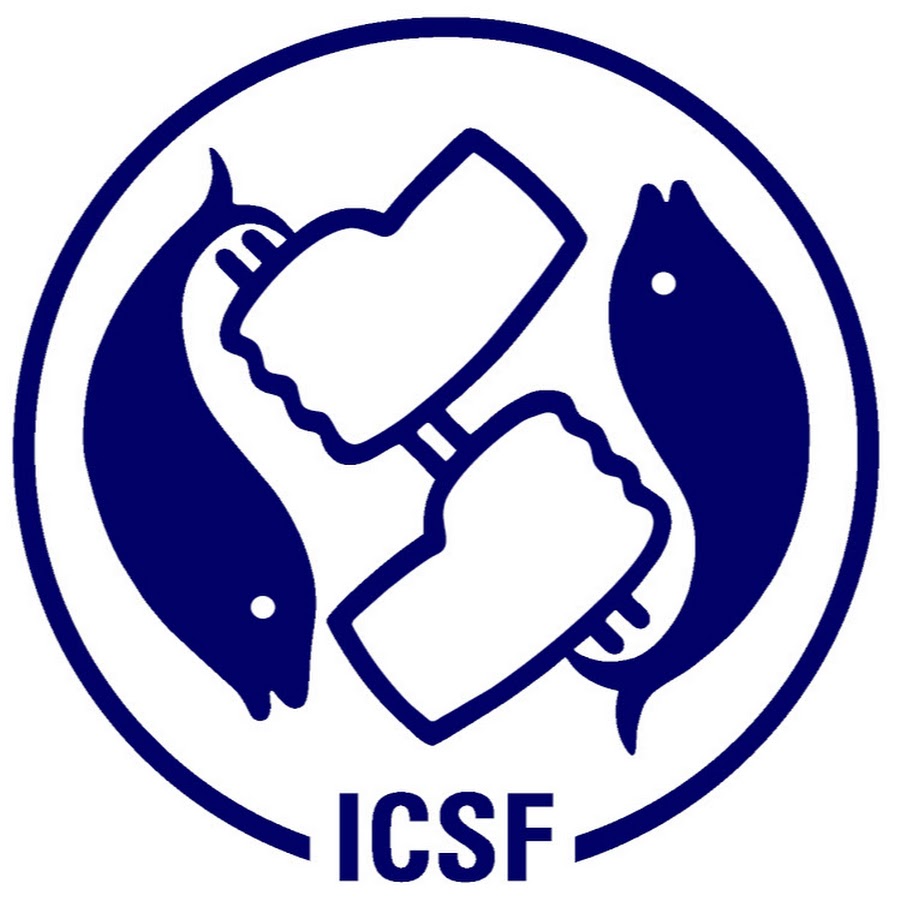 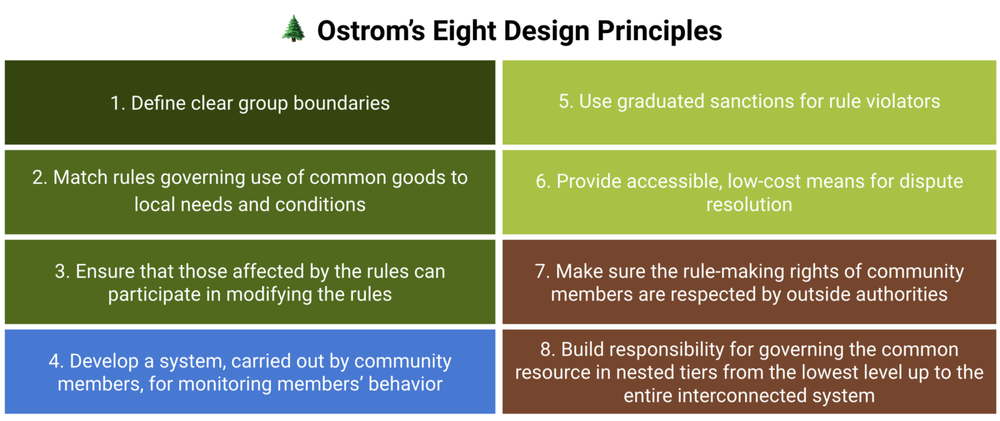 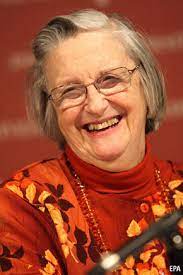 Elinor Ostrom
1933-2012
‘Nestedness’ is crucial!
Features of governmental tenure
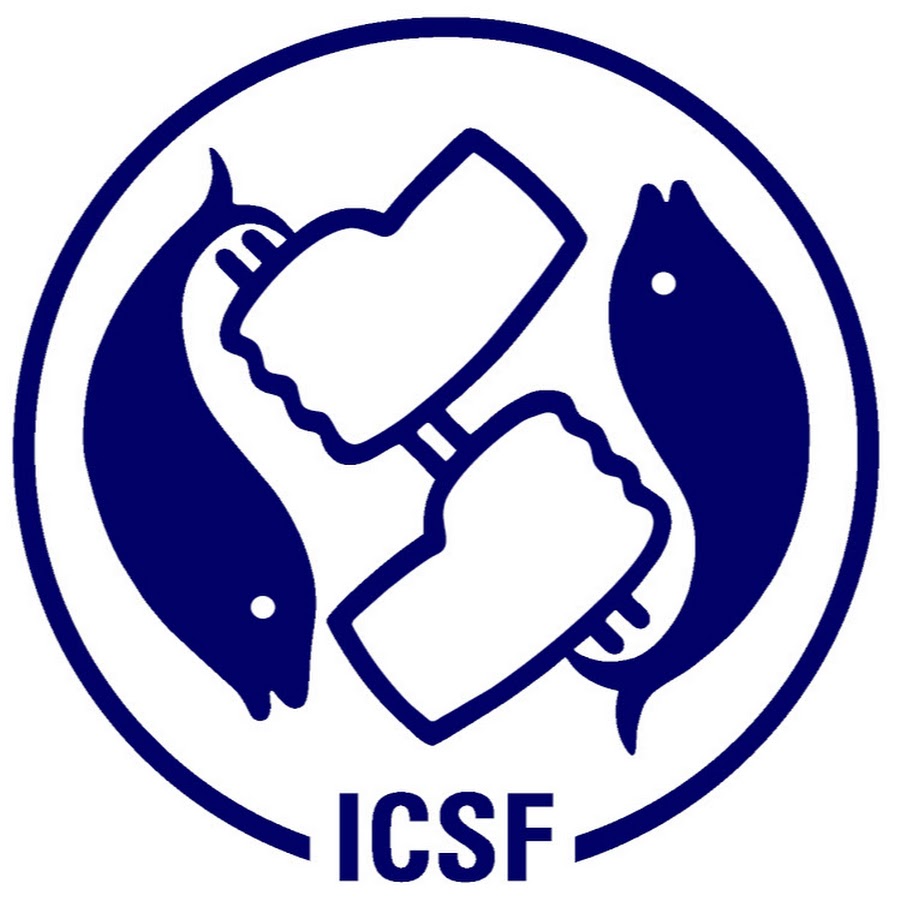 ”We are the ones to regulate fisheries.”
ID-cards and registration of craft
Preferential fishing zones
Prohibited gears 
Rights to living space along shores

But governments are based far away 
And other interests are emerging
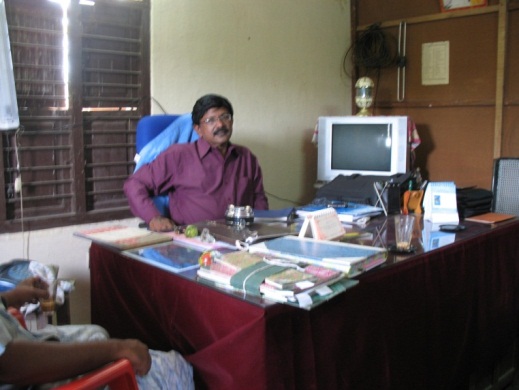 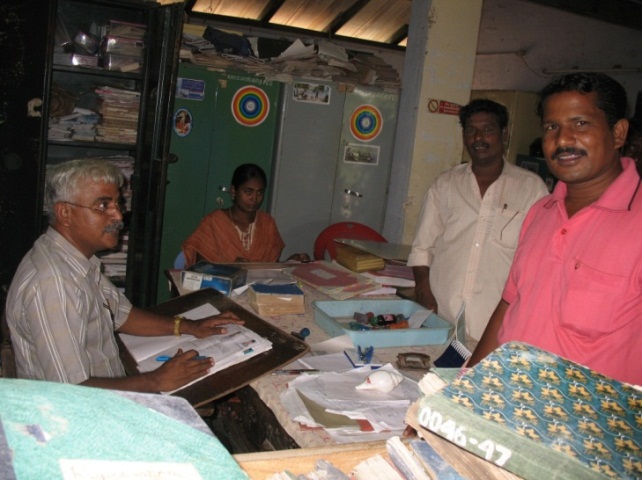 Fragmentation of tenure:
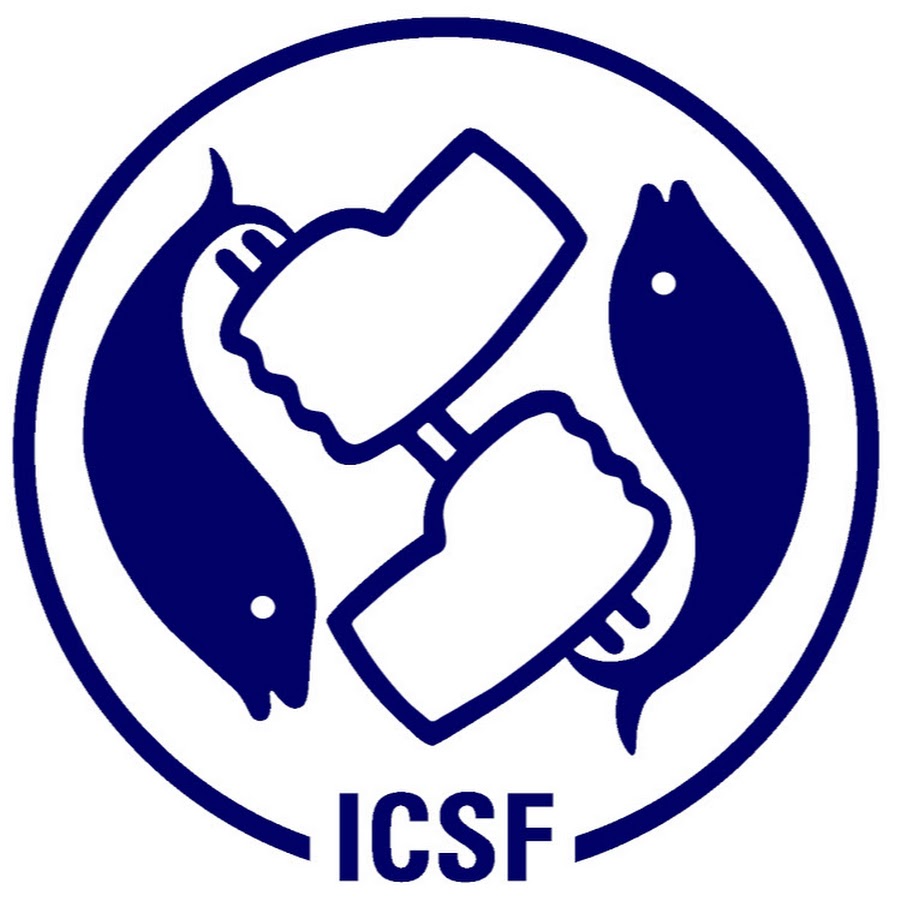 Vertical fragmentation
Horizontal fragmentation
International law
________________

National law
________________

Local law
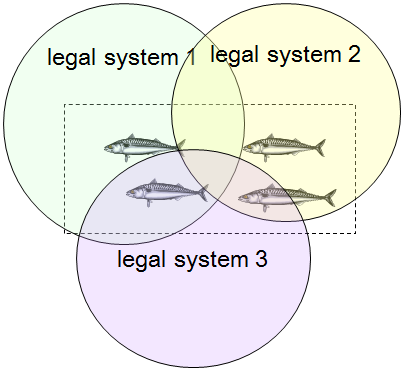 Fragmentation causes loss of control
4. Threats to existing tenure rights
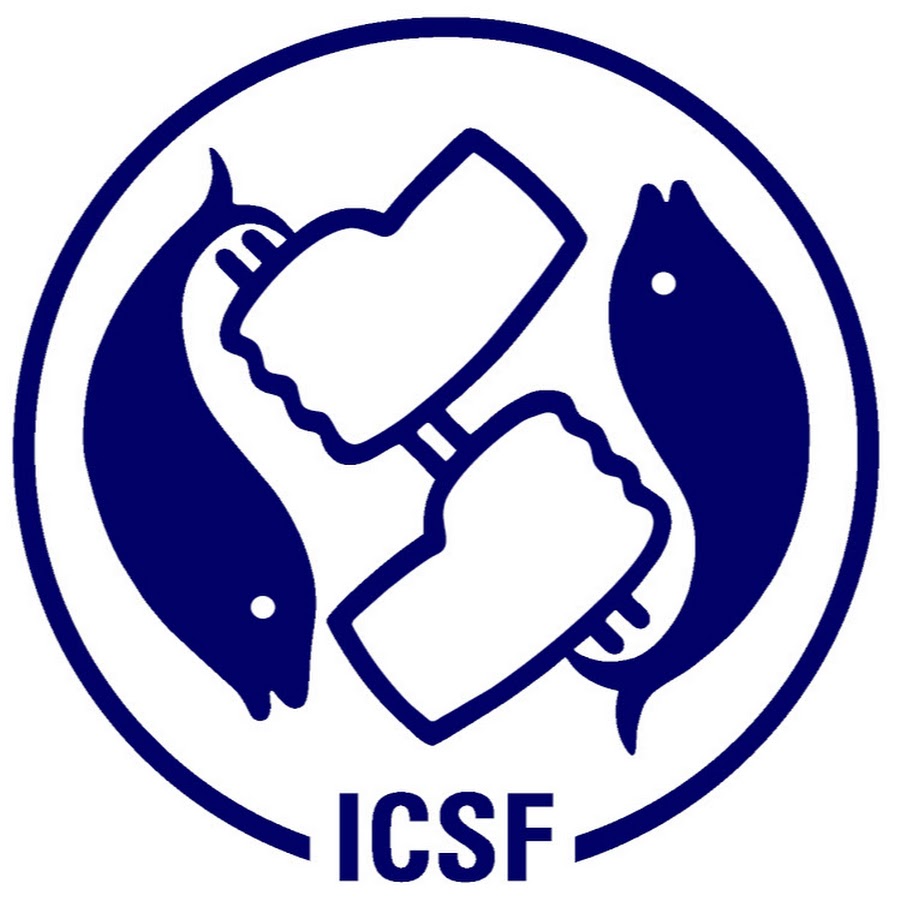 Aquaculture
Tourism
Mineral exploitation
Harbours
Industrial fisheries
Effects of pollution
Effects of climate change

Disinterested government
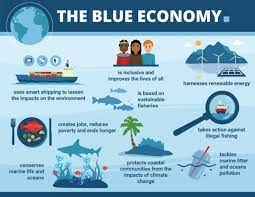 5. ‘Fixing’ problems of tenure
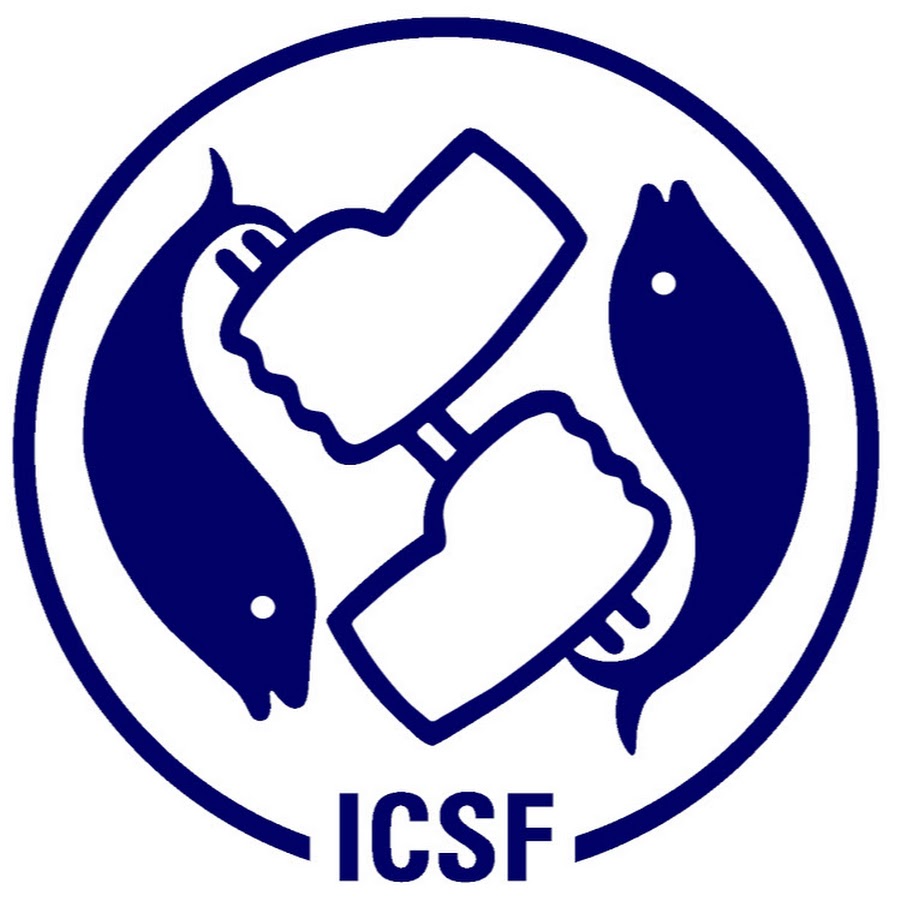 Make clear the contribution of fisheries to food security and employment
Seek local control
Visibilize customary tenure
Find allies
Seek coherence
Fight for a just and sustainable tenure system
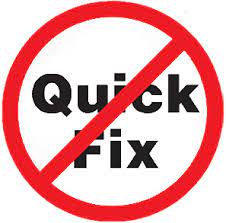 6. Fighting for just tenure rights
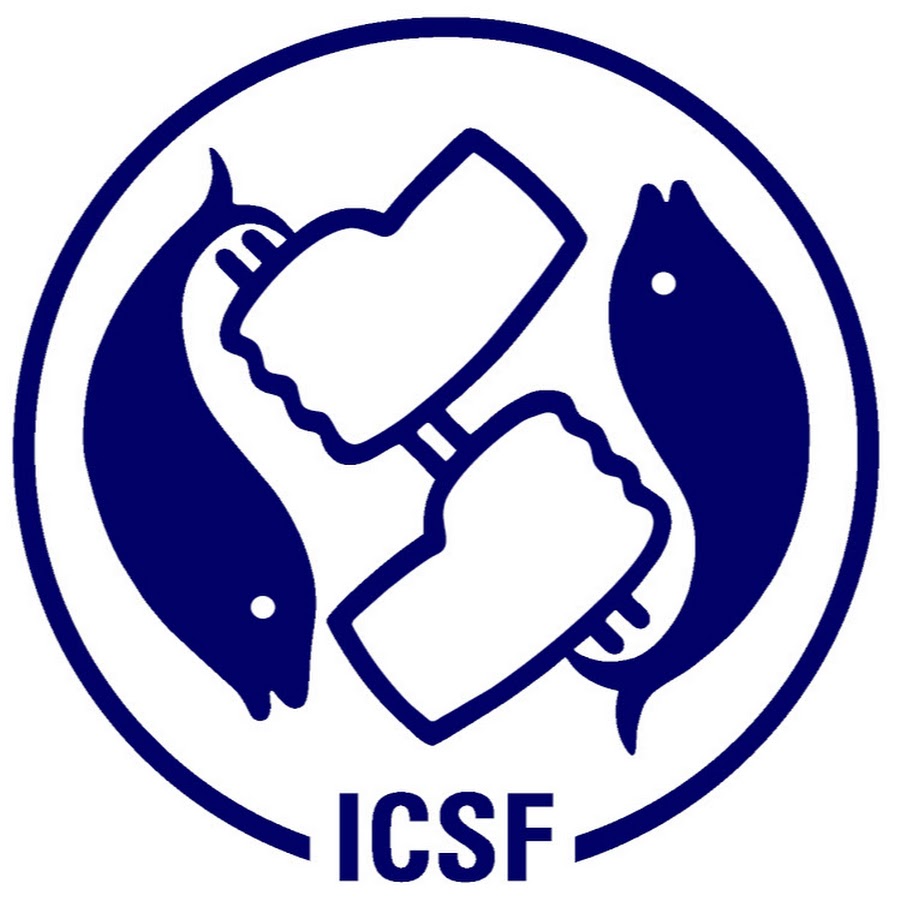 Documenting and mapping 
Obtaining recognition 
Maintainance of tenure rights
Revising tenure rights
Dealing with disputes

Taking the initiative
Forming alliances
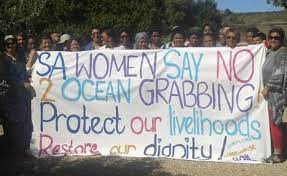 7. So what will happen to Harneesh?
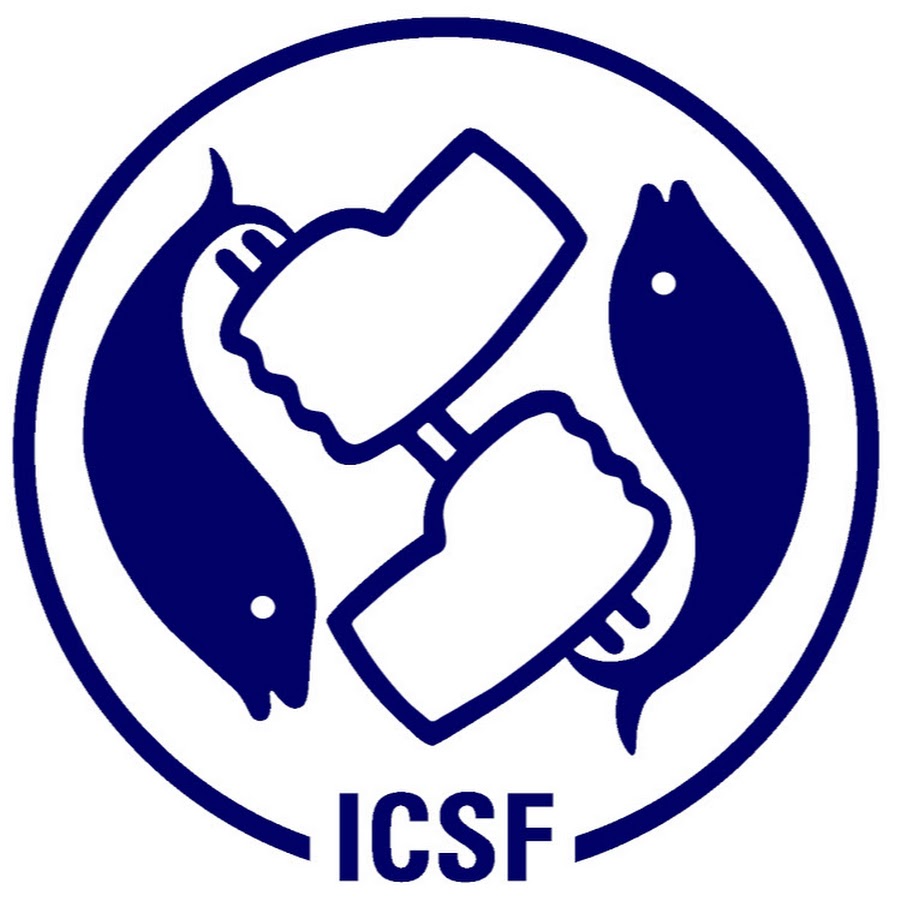 Will he find pride in fishing?
Will he and his future family find a home in a fishing community?
Will he and his community continue to be able to make a living from fishing?
Will they be able to fight those who are undermining small-scale fishing?
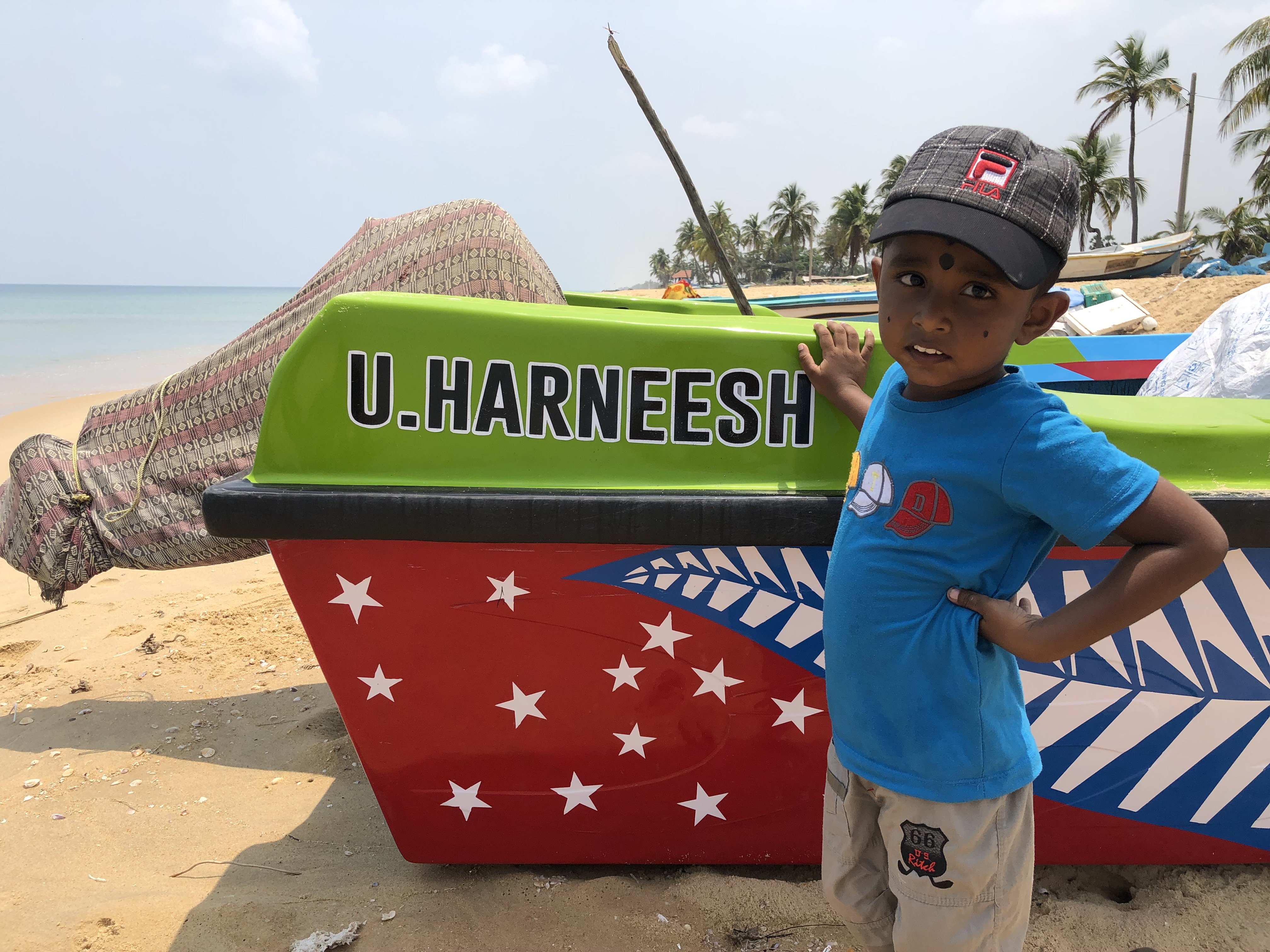 Thank you for your attention
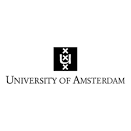 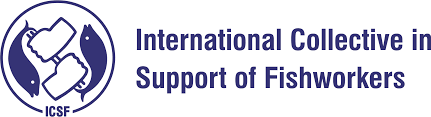 Extra slides
Code of Conduct 1995:
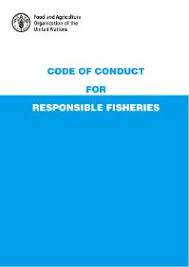 “States should appropriately protect the rights of fishers and fishworkers […] to a secure and just livelihood, as well as preferential access […] to traditional fishing grounds and resources in the waters under their national jurisdiction.” (Art. 6.18)
Tenure Guidelines 2012:
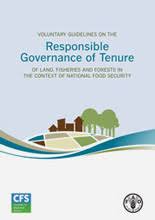 Many tenure problems arise because of weak governance…
People can be condemned to a life of hunger and poverty if they lose their tenure rights to their homes, land, fisheries and forests and their livelihoods because of corrupt tenure practices or if implementing agencies fail to protect their tenure rights. 
Responsible governance of tenure promotes sustainable social and economic development that can help eradicate poverty and food insecurity, and encourages responsible investment. (2012:5)
SSF Guidelines 2014
Small-scale fishing communities need to have secure tenure rights to the resources that form the basis of their social and cultural wellbeing, livelihoods and sustainable development. (Art. 5.1)
Special attention [should be] paid to women with respect to tenure rights. (Art. 5.3)
States […]and all other parties should recognize, respect and protect all forms of legitimate tenure rights, taking into account, where appropriate, customary rights to aquatic resources and land and small-scale fishing areas enjoyed by small-scale fishing communities. (Art.5.4)
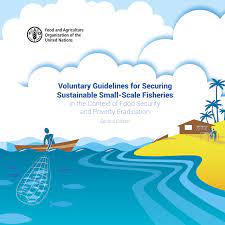